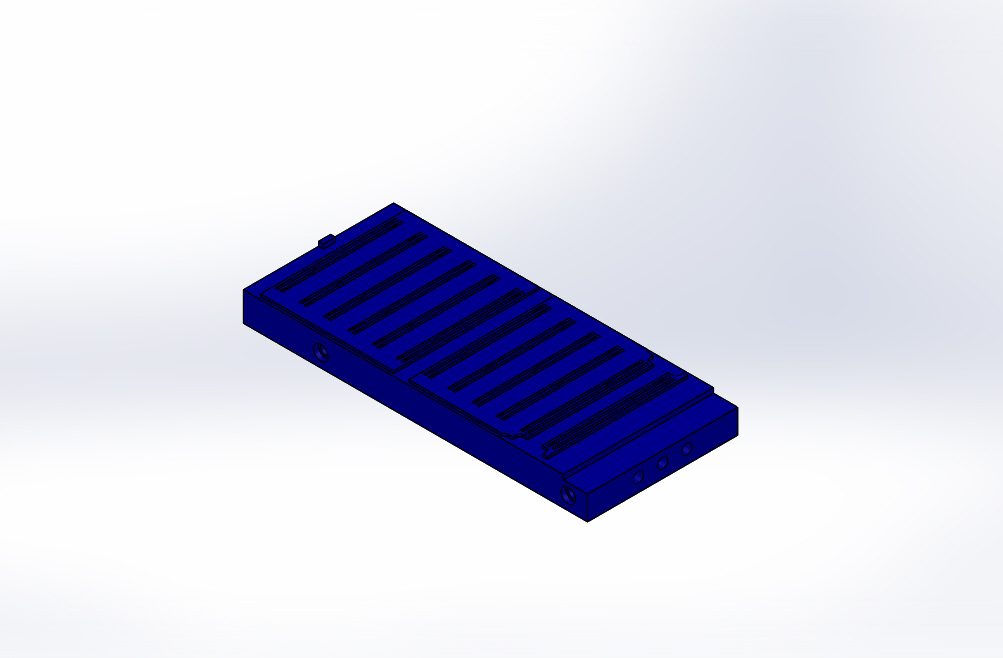 00
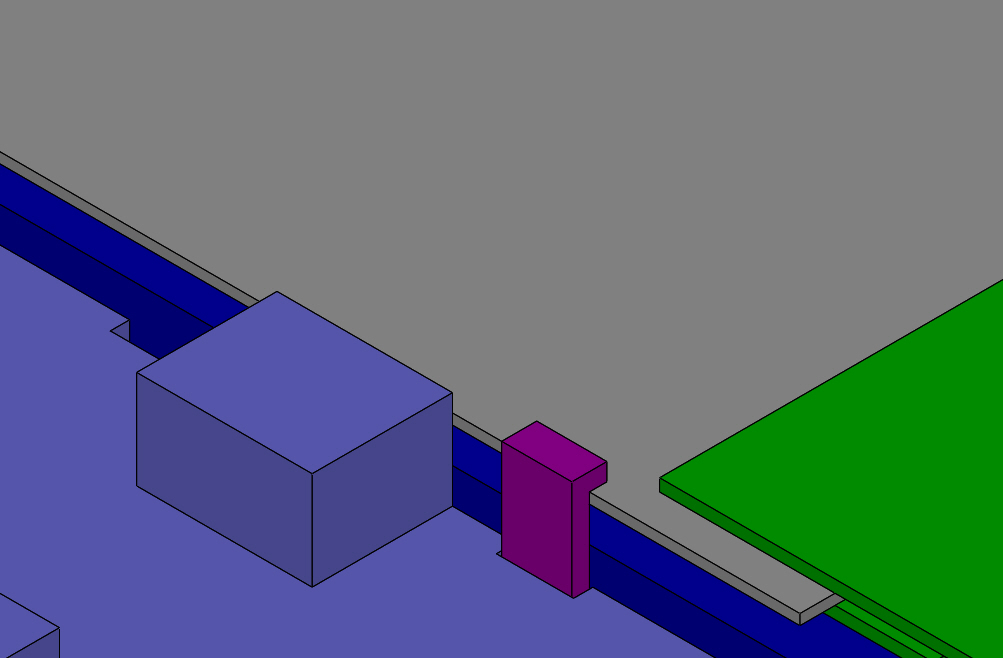